URBAN ADAPTATION IN OUR CITYUsing the ND-GAIN Urban Adaptation Assessment
Presented by [Name]
[Date]
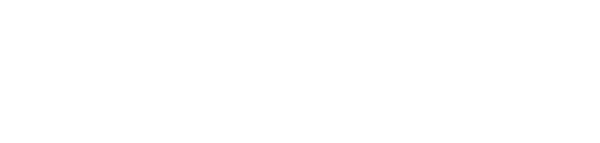 [Speaker Notes: Note to Presenter: Replace “Our City” here on this slide and elsewhere in the presentation with your city’s name if desired.]
ADAPTATION
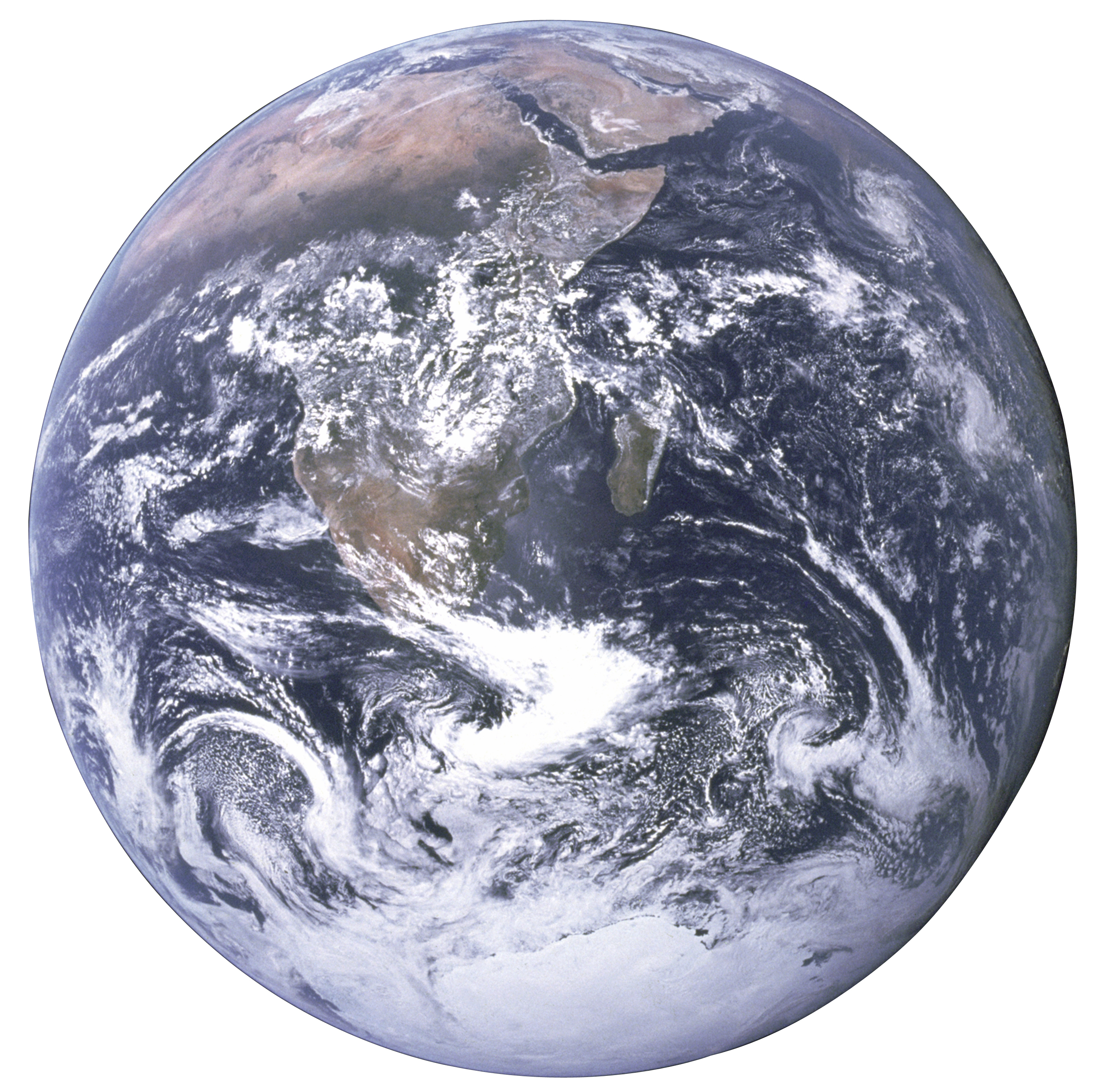 An adjustment to the changing climate that minimizes negative effects on human lives and livelihoods
Includes changing policy, operations and physical assets to modify supply chains, capital projects, community engagements and regulations
[Speaker Notes: Note to presenter: This slide presents an opportunity to review with your audience what adaptation means and how it is employed in the Urban Adaptation Assessment tool.]
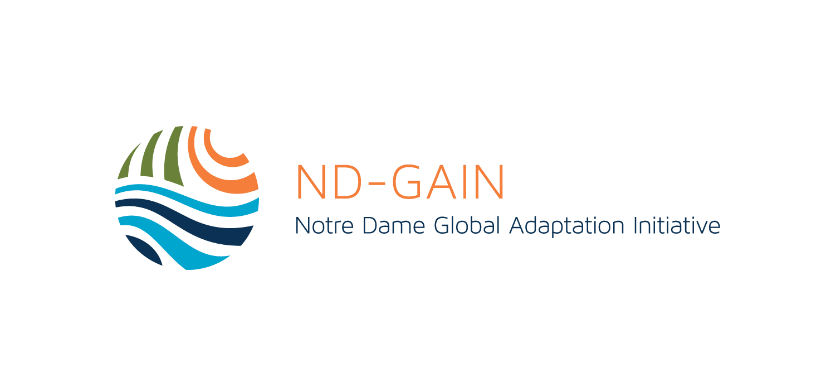 RISK AND READINESS
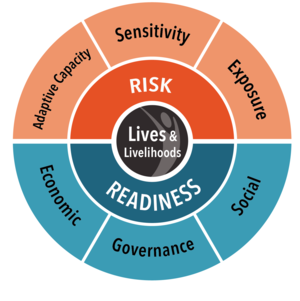 Risk: A city’s vulnerability to climate change. Risk incorporates:
Exposure
Sensitivity
Adaptive Capacity
[Speaker Notes: Note to presenter: This slide introduces the topics risk and readiness in the context of climate change. This will provide a basis for understanding the data from the Urban Adaptation Assessment tool. 

Risk refers to a city’s vulnerability to climate change. Risk incorporates a city’s exposure, sensitivity and adaptive capacity:

Exposure relates to physical exposure, which means the number of individuals and critical infrastructure  exposed to climate hazard event. Exposure has a geographic and temporal character. 

For extreme cold, heat, flooding and sea-level rise, sensitivity refers to the degree to which population of the city are affected by climate hazards.

Adaptive capacity refers to the city’s ability to respond to the consequences of climate hazards.

By way of example, drought sensitivity refers to the degree to which economic sectors rely on water-intensive industries (agriculture, water transportation, mining, utilities) and adaptive capacity reflect ability of the city to manage drought through the management plans, or early warning systems.]
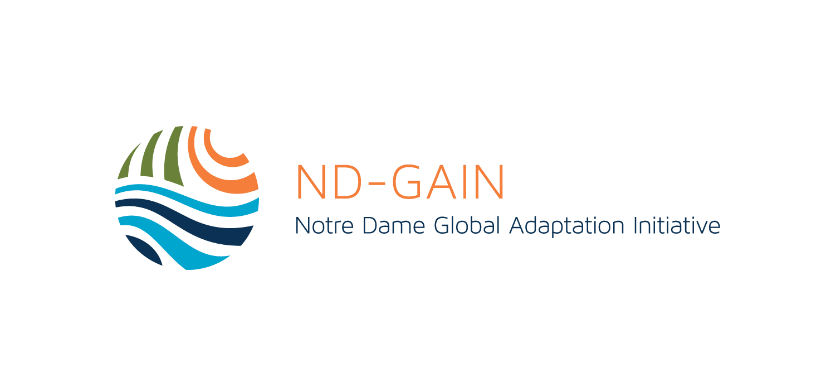 RISK AND READINESS
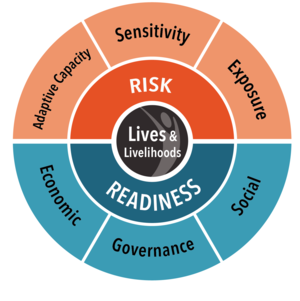 Readiness: The capacity of an urban society has to mobilize adaptation investments from private sectors, and to target investments more effectively.
Economic Readiness
Governance Readiness
Social Readiness
[Speaker Notes: Note to presenter: This slide introduces the topic of readiness as it pertains to climate change.

Readiness refers to the capacity of an urban society has to mobilize adaptation investments from private sectors, and to target investments more effectively. Readiness is a function of economic, governance, and social readiness:

Economic Readiness: The economic condition to support adaptation and to attract adaptation investment.
Governance Readiness: The governance support that enables effective use of adaptation investment.
Social Readiness: The social capacity that facilitates the uptake of the benefits brought about through adaptation investment.]
ND-GAIN URBAN ADAPTATION ASSESSMENT
Online, data-rich tool for visually connecting city’s vulnerabilities to climate disasters, adaptive capacities, and how these are distributed within a city
Led by the Notre Dame Global Adaptation Initiative (ND-GAIN), funded by the Kresge Foundation
Data from over 270 U.S cities in all 50 states and Puerto Rico
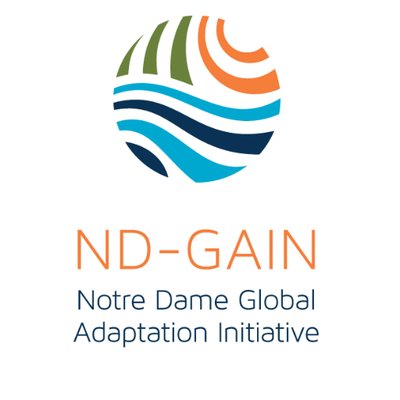 [Speaker Notes: Note to presenter: This slide provides a brief overview of the ND-GAIN Urban Adaptation Assessment Tool for audience members that may not be familiar with it.]
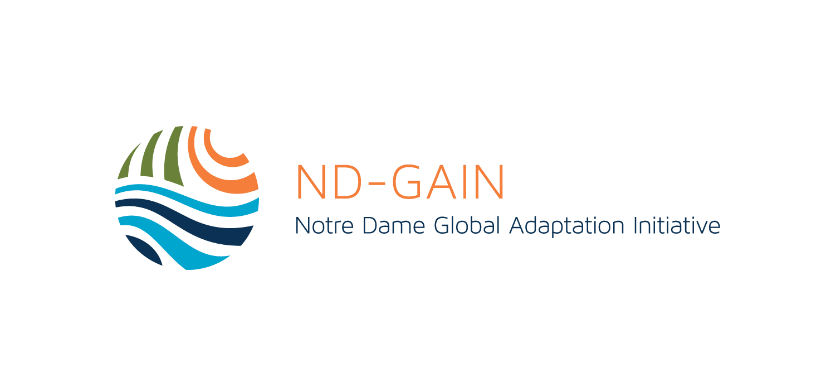 OUR CITY’S UAA PROFILE
[Speaker Notes: Note to presenter: This slide presents an opportunity for a brief overview of your city’s profile for all 5 hazards. Remove hazard columns if desired.]
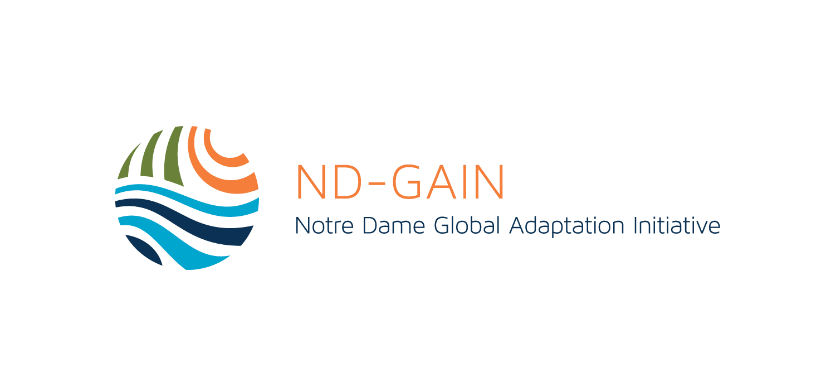 OUR CITY’S FLOOD RISK
[Speaker Notes: Note to Presenter: Include data from the “Potential Future Cost” window in your Flood report table above as well as your city’s Exposure, Adaptive Capacity and Sensitivity scores (replace [XX]s). Bulleted lists include factors that make up Exposure, Adaptive Capacity and Sensitivity scores. Your city specific numbers can be added by downloading your data here: https://gain-uaa.nd.edu/static/UAA%20Data.zip

Exposure score (lower is better): [XX]

Adaptive Capacity score (higher is better): [XX]

Sensitivity score (lower is better): [XX]]
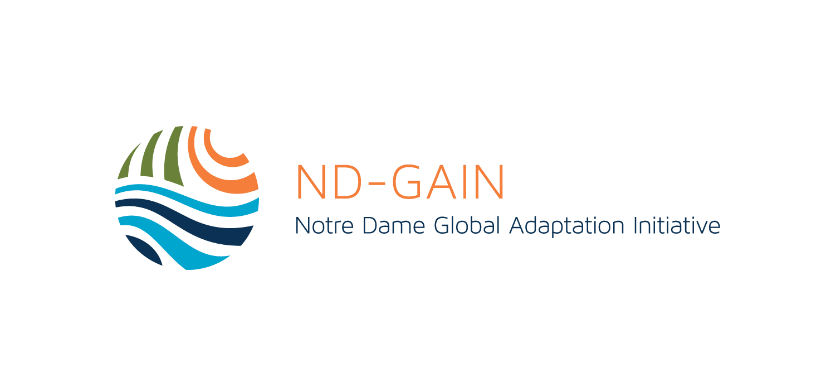 OUR CITY’S FLOOD READINESS
[Speaker Notes: Note to Presenter: Include data from the “Potential Future Cost” window in your Flood report table above as well as your city’s Social, Economic and Governmental scores (replace [XX]s). Bulleted lists include factors that make up Social, Economic and Governmental scores. Your city specific numbers can be added by downloading your data here: https://gain-uaa.nd.edu/static/UAA%20Data.zip

Social Readiness score (higher is better): [XX]

Economic Readiness score (higher is better): [XX]

Governmental Readiness score (higher is better): [XX]]
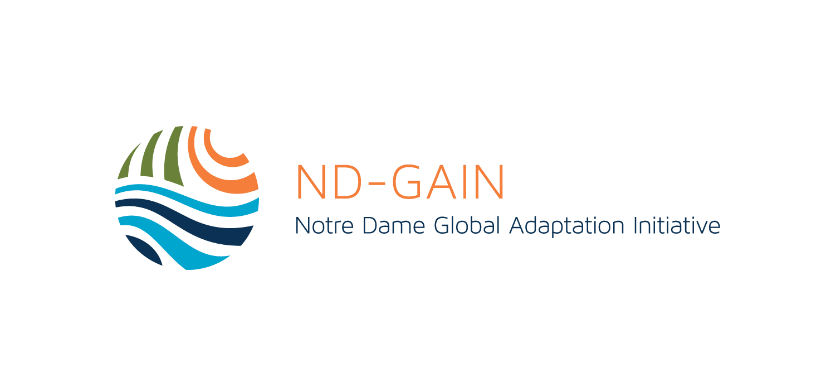 FLOODING IN OUR NEIGHBORHOODS
[Built Environment Indicator]  x  [Social Vulnerability Factor]
[Speaker Notes: Note to Presenter: Type in the Built Environment and Social Vulnerabilities that you selected in the text box above. Include a screenshot of the sub-city map in the image box above. For support exploring the sub-city map, visit the Help Center to view short video tutorials at https://gain.nd.edu/our-work/urban-adaptation/help-center/]
RISING TO THE CHALLENGE OF FLOOD
Actions our city can take to…
Reduce risk:
Increase readiness:
[Speaker Notes: Note to Presenter: Include actions you have determined to reduce risk and/or increase readiness in your city. Consider reviewing the UAA Guide to Reflection available at https://gain.nd.edu/our-work/urban-adaptation/help-center/]
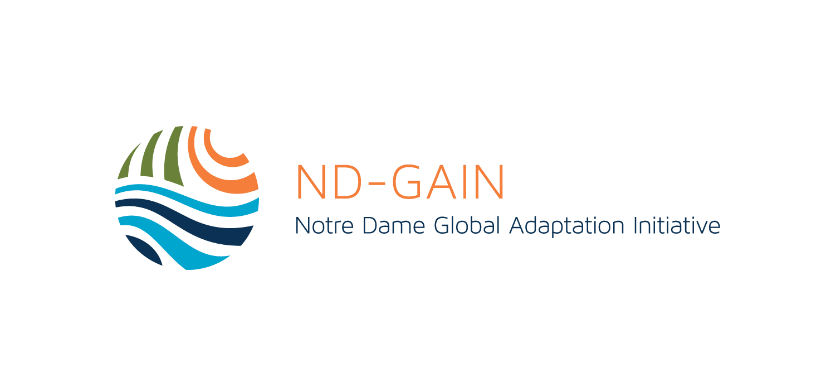 OUR CITY’S HEAT RISK
[Speaker Notes: Note to Presenter: Include data from the “Potential Future Cost” window in your Heat report table above as well as your city’s Exposure, Adaptive Capacity and Sensitivity scores (replace [XX]s). Bulleted lists include factors that make up Exposure, Adaptive Capacity and Sensitivity scores. Your city specific numbers can be added by downloading your data here: https://gain-uaa.nd.edu/static/UAA%20Data.zip

Exposure score (lower is better): [XX]

Adaptive Capacity score (higher is better): [XX]

Sensitivity score (lower is better): [XX]]
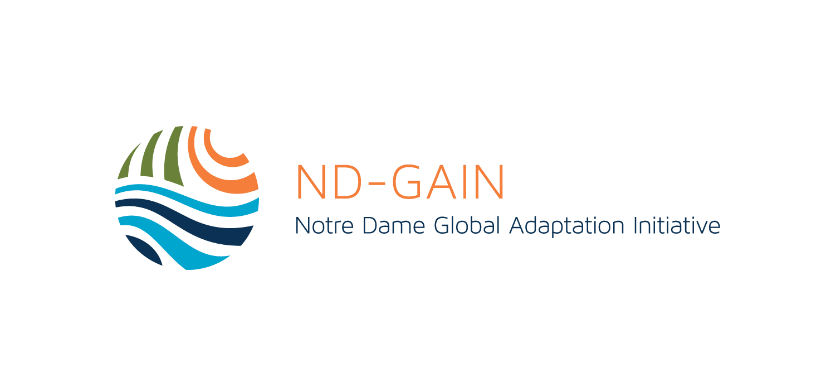 OUR CITY’S HEAT READINESS
[Speaker Notes: Note to Presenter: Include data from the “Potential Future Cost” window in your Heat report table above as well as your city’s Social, Economic and Governmental scores (replace [XX]s). Bulleted lists include factors that make up Social, Economic and Governmental scores. Your city specific numbers can be added by downloading your data here: https://gain-uaa.nd.edu/static/UAA%20Data.zip

Social Readiness score (higher is better): [XX]

Economic Readiness score (higher is better): [XX]

Governmental Readiness score (higher is better): [XX]]
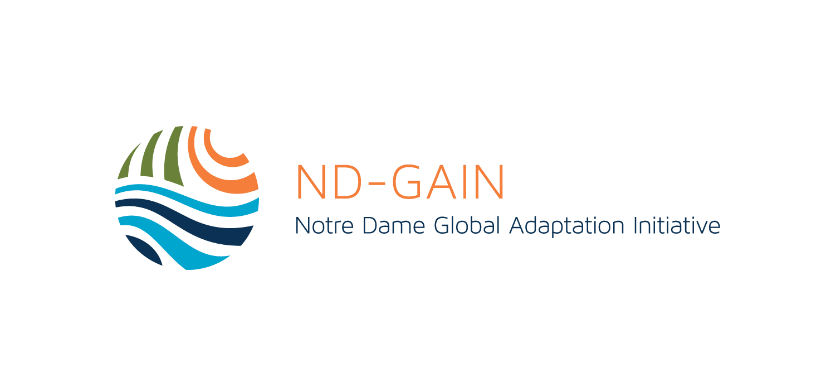 HEAT IN OUR NEIGHBORHOODS
[Built Environment Indicator]  x  [Social Vulnerability Factor]
[Speaker Notes: Note to Presenter: Type in the Built Environment and Social Vulnerabilities that you selected in the text box above. Include a screenshot of the sub-city map in the image box above. For support exploring the sub-city map, visit the Help Center to view short video tutorials at https://gain.nd.edu/our-work/urban-adaptation/help-center/]
RISING TO THE CHALLENGE OF HEAT
Actions our city can take to…
Reduce risk:
Increase readiness:
[Speaker Notes: Note to Presenter: Include actions you have determined to reduce risk and/or increase readiness in your city. Consider reviewing the UAA Guide to Reflection available at https://gain.nd.edu/our-work/urban-adaptation/help-center/]
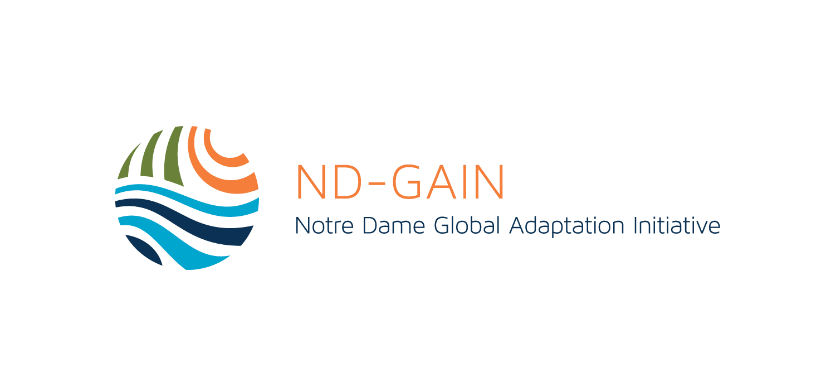 OUR CITY’S COLD RISK
[Speaker Notes: Note to Presenter: Include data from the “Potential Future Cost” window in your Cold report table above as well as your city’s Exposure, Adaptive Capacity and Sensitivity scores (replace [XX]s). Bulleted lists include factors that make up Exposure, Adaptive Capacity and Sensitivity scores. Your city specific numbers can be added by downloading your data here: https://gain-uaa.nd.edu/static/UAA%20Data.zip

Exposure score (lower is better): [XX]

Adaptive Capacity score (higher is better): [XX]

Sensitivity score (lower is better): [XX]]
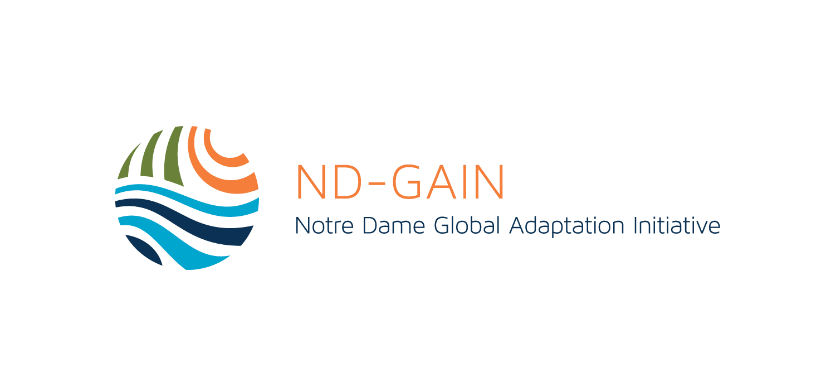 OUR CITY’S COLD READINESS
[Speaker Notes: Note to Presenter: Include data from the “Potential Future Cost” window in your Cold report table above as well as your city’s Social, Economic and Governmental scores (replace [XX]s). Bulleted lists include factors that make up Social, Economic and Governmental scores. Your city specific numbers can be added by downloading your data here: https://gain-uaa.nd.edu/static/UAA%20Data.zip

Social Readiness score (higher is better): [XX]

Economic Readiness score (higher is better): [XX]

Governmental Readiness score (higher is better): [XX]]
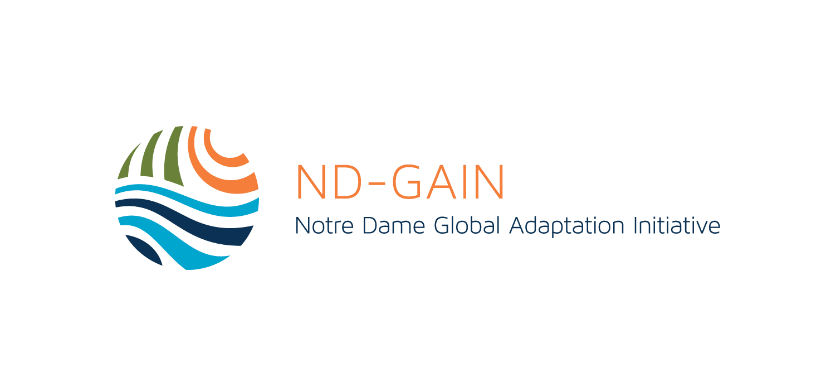 COLD IN OUR NEIGHBORHOODS
[Built Environment Indicator]  x  [Social Vulnerability Factor]
[Speaker Notes: Note to Presenter: Type in the Built Environment and Social Vulnerabilities that you selected in the text box above. Include a screenshot of the sub-city map in the image box above. For support exploring the sub-city map, visit the Help Center to view short video tutorials at https://gain.nd.edu/our-work/urban-adaptation/help-center/]
RISING TO THE CHALLENGE OF COLD
Actions our city can take to…
Reduce risk:
Increase readiness:
[Speaker Notes: Note to Presenter: Include actions you have determined to reduce risk and/or increase readiness in your city. Consider reviewing the UAA Guide to Reflection available at https://gain.nd.edu/our-work/urban-adaptation/help-center/]
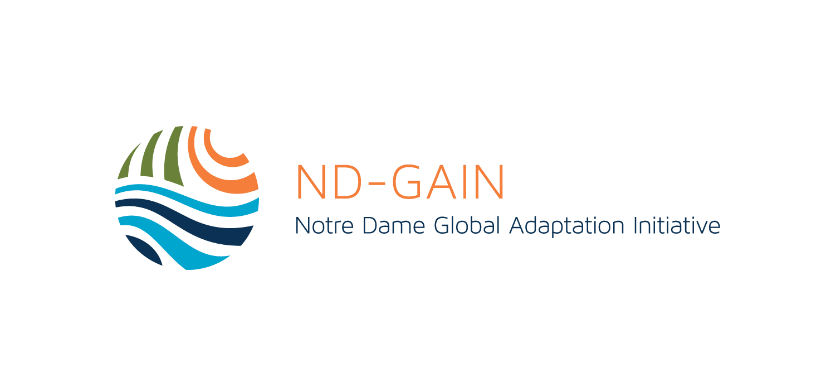 OUR CITY’S SEA LEVEL RISE RISK
[Speaker Notes: Note to Presenter: Include data from the “Potential Future Cost” window in your Sea Level Rise report table above as well as your city’s Exposure, Adaptive Capacity and Sensitivity scores (replace [XX]s). Bulleted lists include factors that make up Exposure, Adaptive Capacity and Sensitivity scores. Your city specific numbers can be added by downloading your data here: https://gain-uaa.nd.edu/static/UAA%20Data.zip

Exposure score (lower is better): [XX]

Adaptive Capacity score (higher is better): [XX]

Sensitivity score (lower is better): [XX]]
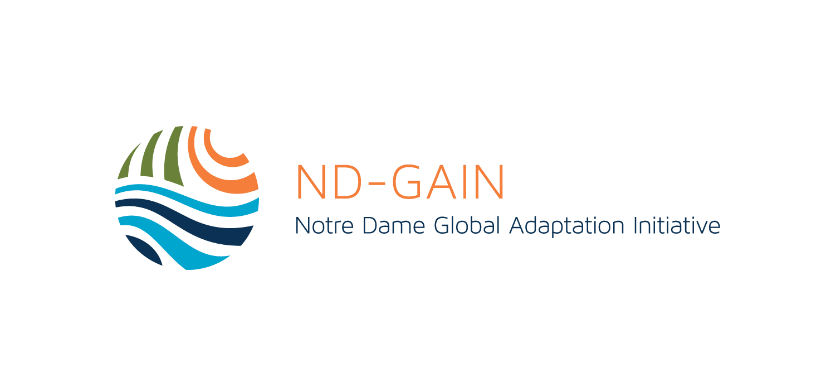 OUR CITY’S SEA LEVEL RISE READINESS
[Speaker Notes: Note to Presenter: Include data from the “Potential Future Cost” window in your Sea Level Rise report table above as well as your city’s Social, Economic and Governmental scores (replace [XX]s). Bulleted lists include factors that make up Social, Economic and Governmental scores. Your city specific numbers can be added by downloading your data here: https://gain-uaa.nd.edu/static/UAA%20Data.zip

Social Readiness score (higher is better): [XX]

Economic Readiness score (higher is better): [XX]

Governmental Readiness score (higher is better): [XX]]
SEA LEVEL RISE IN OUR NEIGHBORHOODS
[Built Environment Indicator]  x  [Social Vulnerability Factor]
[Speaker Notes: Note to Presenter: Type in the Built Environment and Social Vulnerabilities that you selected in the text box above. Include a screenshot of the sub-city map in the image box above. For support exploring the sub-city map, visit the Help Center to view short video tutorials at https://gain.nd.edu/our-work/urban-adaptation/help-center/]
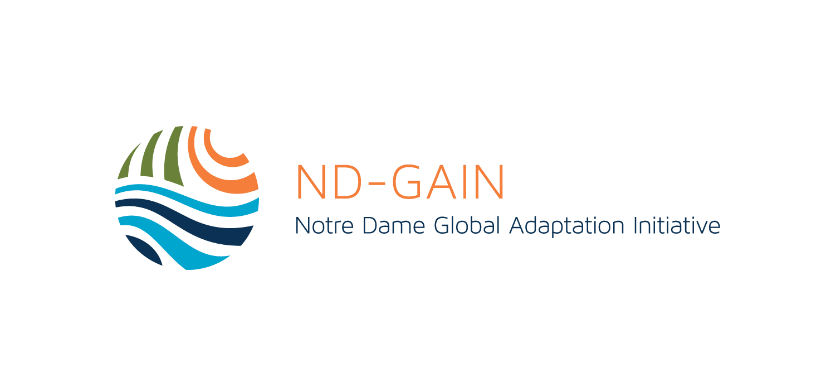 RISING TO THE CHALLENGE OF SEA LEVEL RISE
Actions our city can take to…
Reduce risk:
Increase readiness:
[Speaker Notes: Note to Presenter: Include actions you have determined to reduce risk and/or increase readiness in your city. Consider reviewing the UAA Guide to Reflection available at https://gain.nd.edu/our-work/urban-adaptation/help-center/]
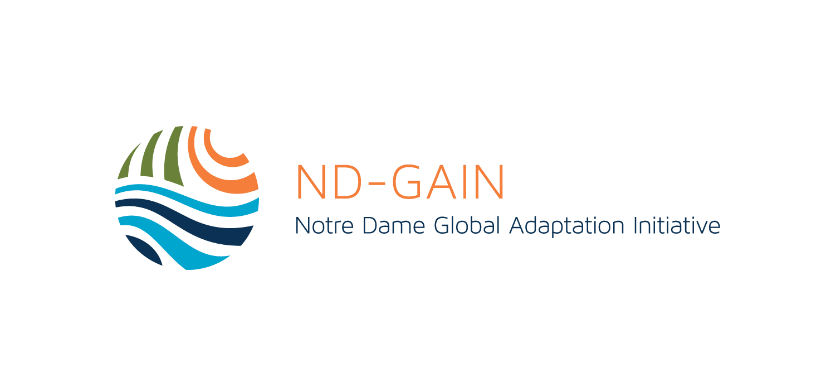 OUR CITY’S DROUGHT RISK
[Speaker Notes: Note to Presenter: Include data from the “Potential Future Cost” window in your Drought report table above as well as your city’s Exposure, Adaptive Capacity and Sensitivity scores (replace [XX]s). Bulleted lists include factors that make up Exposure, Adaptive Capacity and Sensitivity scores. Your city specific numbers can be added by downloading your data here: https://gain-uaa.nd.edu/static/UAA%20Data.zip

Exposure score (lower is better): [XX]

Adaptive Capacity score (higher is better): [XX]

Sensitivity score (lower is better): [XX]]
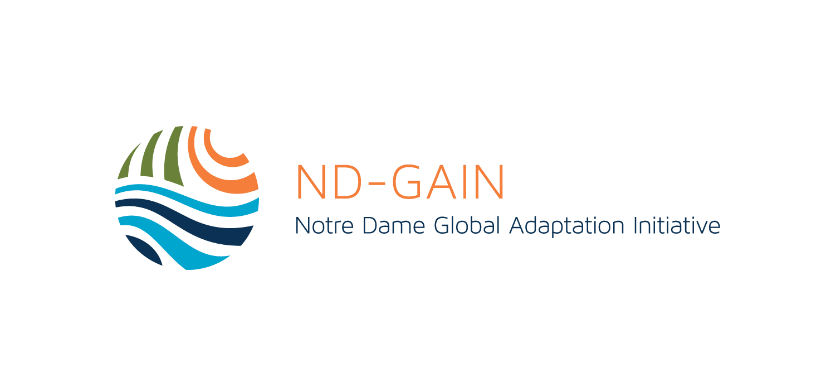 OUR CITY’S DROUGHT READINESS
[Speaker Notes: Note to Presenter: Include data from the “Potential Future Cost” window in your Drought report table above as well as your city’s Social, Economic and Governmental scores (replace [XX]s). Bulleted lists include factors that make up Social, Economic and Governmental scores. Your city specific numbers can be added by downloading your data here: https://gain-uaa.nd.edu/static/UAA%20Data.zip

Social Readiness score (higher is better): [XX]

Economic Readiness score (higher is better): [XX]

Governmental Readiness score (higher is better): [XX]]
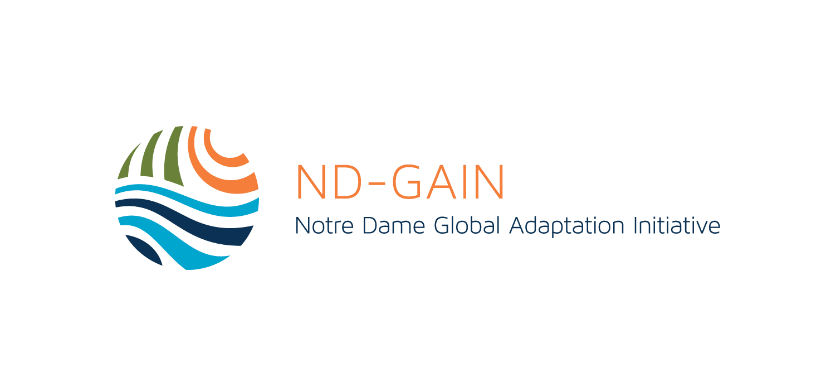 DROUGHT IN OUR NEIGHBORHOODS
[Built Environment Indicator]  x  [Social Vulnerability Factor]
[Speaker Notes: Note to Presenter: Type in the Built Environment and Social Vulnerabilities that you selected in the text box above. Include a screenshot of the sub-city map in the image box above. For support exploring the sub-city map, visit the Help Center to view short video tutorials at https://gain.nd.edu/our-work/urban-adaptation/help-center/]
RISING TO THE CHALLENGE OF DROUGHT
Actions our city can take to…
Reduce risk:
Increase readiness:
[Speaker Notes: Note to Presenter: Include actions you have determined to reduce risk and/or increase readiness in your city. Consider reviewing the UAA Guide to Reflection available at https://gain.nd.edu/our-work/urban-adaptation/help-center/]
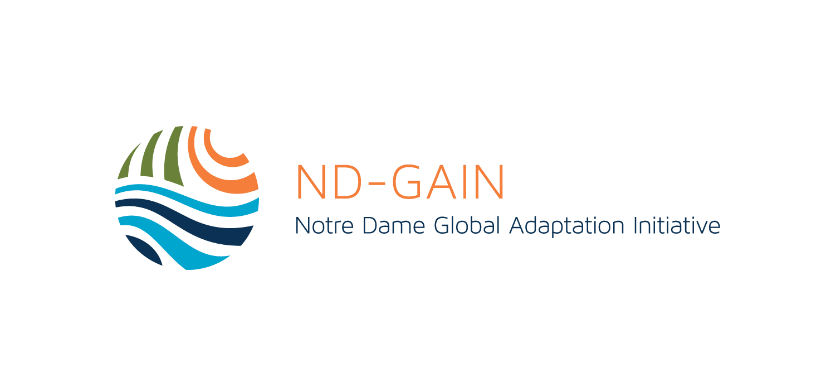 HOW DOES OUR CITY COMPARE?
Our city and others
[Speaker Notes: Note to Presenter: Include a screenshot of the City Matrix map in the image box above.]
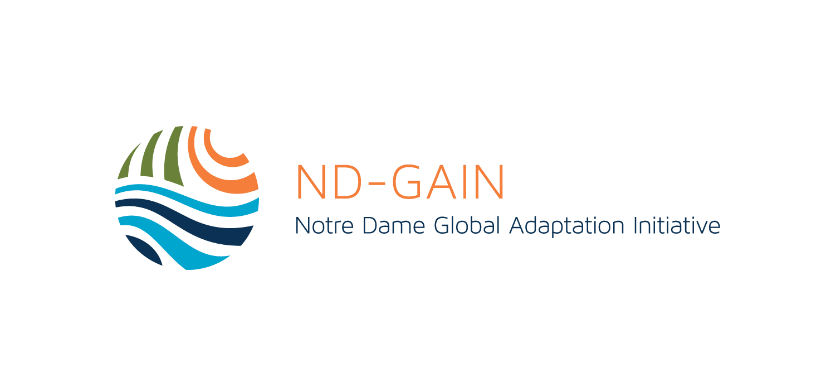 CONCLUSIONS
Priority hazard:

Neighborhoods:

Resources to leverage:
[Speaker Notes: Note to Presenter: Review the priority hazards discussed, the most vulnerable neighborhoods presented and resources to leverage. To assist in what resources to leverage, consider reviewing the “UAA Guide to Reflection” available at https://gain.nd.edu/our-work/urban-adaptation/help-center/]
THANK YOU
Questions?